Figure 2 Trends in hospitalization rates for pneumococcal meningitis in the United States, 1994–2004, by age group. ...
Clin Infect Dis, Volume 46, Issue 11, 1 June 2008, Pages 1664–1672, https://doi.org/10.1086/587897
The content of this slide may be subject to copyright: please see the slide notes for details.
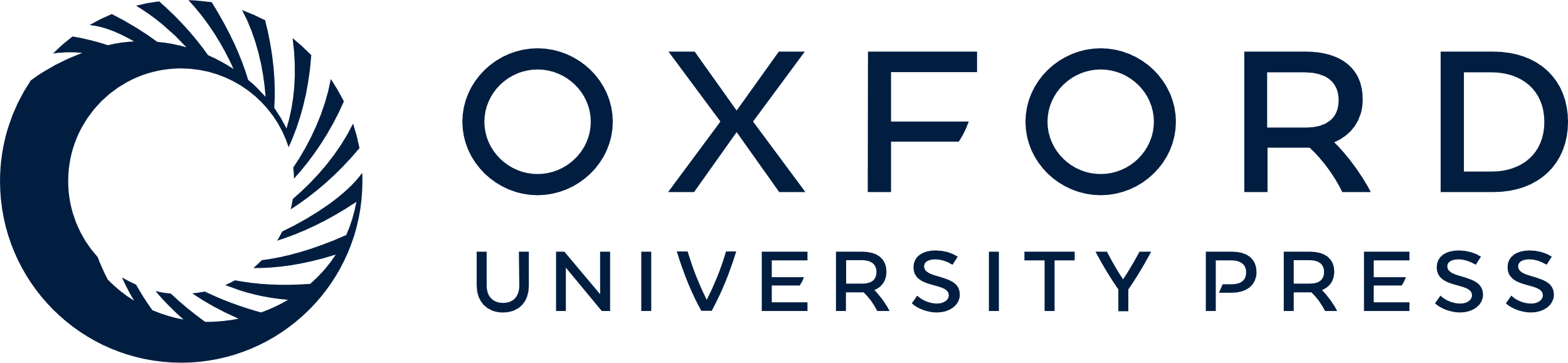 [Speaker Notes: Figure 2 Trends in hospitalization rates for pneumococcal meningitis in the United States, 1994–2004, by age group. PCV7, 7-valent pneumococcal conjugate vaccine.


Unless provided in the caption above, the following copyright applies to the content of this slide: © 2008 by the Infectious Diseases Society of America]